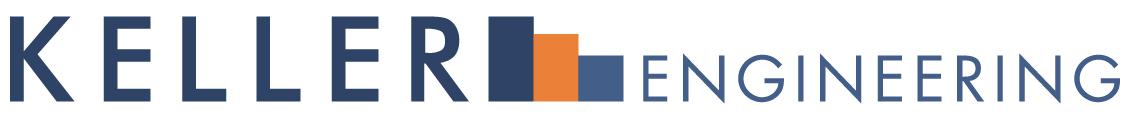 CCC 145 – SANITARY DRAIN pipe STACK REPLACEMENT PLAN
PRESENTED BY:CHRIS O’BRIEN, P.ENG.KELLER ENGINEERING OTTAWA / TORONTO
Calgary / Edmonton
www.kellerengineering.com
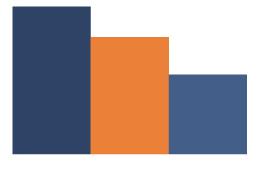 SANITARY RE-PIPING PROGRESS
2
Sanitary piping replacement on P1 level has been completed
Proposed phasing schedule for sanitary stack piping replacement has been completed
Design and specifications for the sanitary stack piping replacement are underway and being finalized by year end
Ultrasonic thickness testing of domestic water riser piping has been completed and we are currently waiting for the results
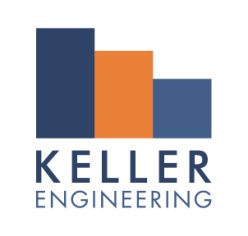 www.kellerengineering.com
YOUR CONDOMINIUM ENGINEERS
WHATS NEXT
3
Project ready to tender in January 2024.
Construction could start as early as May 2024 (Dependent on Contractor availability)
Fixtures (Sinks, toilets, bathtubs, etc.) in the affected locations will not be useable for the duration of the stack replacement. Estimated 2 months per stack. 
Phase 1 – no owner removals required. All wall openings will be performed from the corridors.
Recommend at least 1 month notice to owners of service shutdown, and a minimum 3 months notice when owner removals are required.
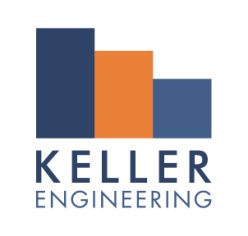 www.kellerengineering.com
YOUR CONDOMINIUM ENGINEERS
ACCESS LOCATIONS
4
Planning priority 
Minimize cost to the Corporation
Minimize overall impact to occupants
Prioritize access from common corridors where possible to minimize construction cost and occupant impact
Where corridor access is not possible, access must be made available from within the suite served by the stack
In suite pipe access will require removal of fixtures and finishes by the owners
Wall openings for stack access will be made from the same side on each floor
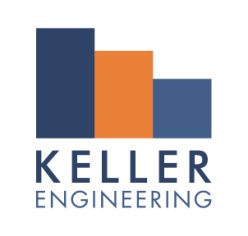 www.kellerengineering.com
YOUR CONDOMINIUM ENGINEERS
CONSTRUCTION REMOVALS PROCESS
5
Prior to construction owners of affected suites will be notified with specific scheduling and any removals they are responsible for.
Removals (by owner)
In suite removals to include toilets, sinks, bathtubs, tiles, and anything else on the effected wall or within the work area. 
Must be completed 2 weeks prior to start of construction. Suite inspections to verify removals are complete.  
Removals (by Corporation)
Drywall - type 2 asbestos abatement required
Removal of old stacks and branch piping
Chipping old mortar from around stacks and p-traps.
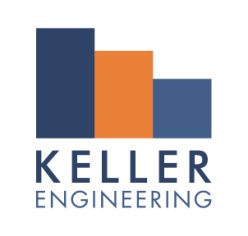 www.kellerengineering.com
YOUR CONDOMINIUM ENGINEERS
CONSTRUCTION INSTALLATION PROCESS
6
Installations (by Corporation)
Stacks and branch piping 
Fire stopping material
Drywall finished to a primed surface
Installations (by owner)
Reinstate all fixtures and finishes in effected room.
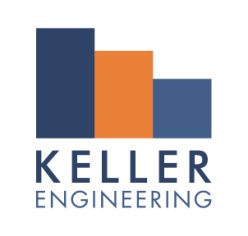 www.kellerengineering.com
YOUR CONDOMINIUM ENGINEERS
PHASING
7
Prioritize early access from common corridors 
Maximizes notification to homeowners so they can coordinate contractors to have finishes removed
First stacks serve to identify challenges and any site-specific conditions that may affect scheduling.
One stack per unit per phase
Ensures adequate time for owners to re-instate washroom/kitchen fixtures before work begins on another stack affecting the suite
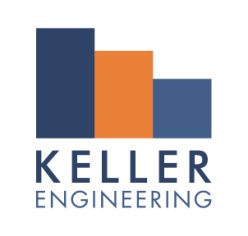 www.kellerengineering.com
YOUR CONDOMINIUM ENGINEERS
PHASE 1 2024
8
01 suites washroom 1 
02 suites washroom 1
06 suites washroom 1
07 suites washroom 1
10 suites washroom 1
Laundry room floors 2-14
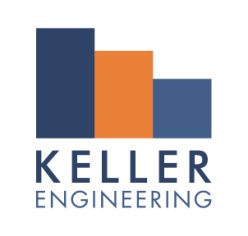 www.kellerengineering.com
YOUR CONDOMINIUM ENGINEERS
PHASE 1 2024
9
01, 02, 07, 10 suites washroom 1 
Corridor access.
06 suites washroom 1
Corridor access floors 2-14, ground floor laundry ceiling and wall access.
Laundry room floors 2-14
Laundry room access 2-14, ground floor corridor access.
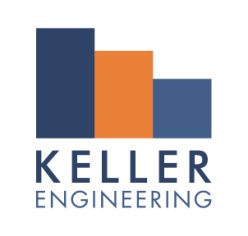 www.kellerengineering.com
YOUR CONDOMINIUM ENGINEERS
PHASE 2 2025
10
01 suites washroom 2
02 suites washroom 2
06 suites kitchens
07 suites washroom 2
10 suites washroom 2
11 suites washroom 1
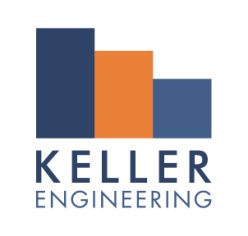 www.kellerengineering.com
YOUR CONDOMINIUM ENGINEERS
PHASE 2 2025
11
01, 02, 07, 10 suites washroom 2
Corridor access.
06 suites kitchens
Corridor access floors 2-14, ground floor storage room access.
11 suites washroom 1
11 suites living room access.
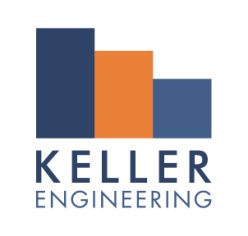 www.kellerengineering.com
YOUR CONDOMINIUM ENGINEERS
PHASE 3 2026
12
03/04 suites washroom 2 floors 2-14
05 suites washroom 1
06 suites washroom 2 
08 suites washroom 2
09 suites washroom 2
11 suites washroom 2 and kitchen
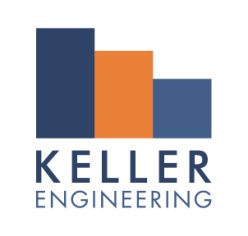 www.kellerengineering.com
YOUR CONDOMINIUM ENGINEERS
PHASE 3 2026
13
03/04 suites washroom 2 floors 2-14
04 suite washroom 2 access from 2-14, ground floor closet access in 04 suite.
05 suites washroom 1
05 suites washroom 1 access.
06 suites washroom 2 
06 suites washroom 2 access floors 2-14, ground floor storage room access.
08, 09 suites washroom 2
08, 09 suites washroom 2 access. 
11 suites washroom 2 and kitchen
11 suite kitchen access.
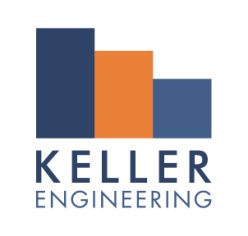 www.kellerengineering.com
YOUR CONDOMINIUM ENGINEERS
PHASE 4 2027
14
01 Suites kitchens
02 Suites kitchens
03 suites washroom 1
04 suites washroom 1
05 Suites washroom 2
08 suites washroom 1
09 suites washroom 1
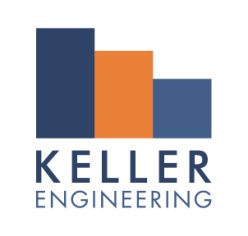 www.kellerengineering.com
YOUR CONDOMINIUM ENGINEERS
PHASE 4 2027
15
01 Suites kitchens
01 suites den access.
02 Suites kitchens
02 suites kitchen access
03, 04, 08, 09 suites washroom 1
03, 04, 08, 09 suites washroom 1 access
05 Suites washroom 2
05 suites washroom 2 access
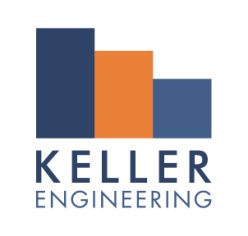 www.kellerengineering.com
YOUR CONDOMINIUM ENGINEERS
PHASE 5 2028
16
03 Suites kitchens
04 Suites kitchens
05 Suites kitchens
07 Suites kitchens
08 Suites kitchens
09 Suites kitchens
10 Suites kitchens
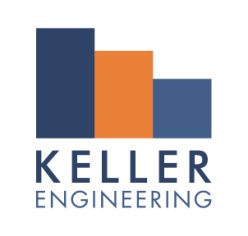 www.kellerengineering.com
YOUR CONDOMINIUM ENGINEERS
PHASE 5 2028
17
03, 04, 05, 08, 09, 10 Suites kitchens
03 , 04, 05, 08, 09, 10 suites kitchen access.
07 Suites kitchens
07 suites kitchen access on all floors except 6, closet access on level 6.
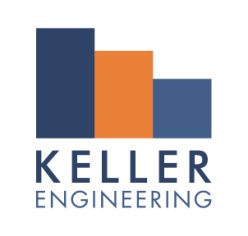 www.kellerengineering.com
YOUR CONDOMINIUM ENGINEERS
QUESTIONS?
18
THANK YOU
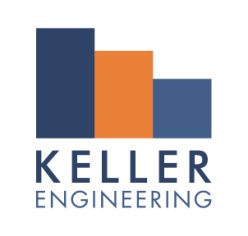 www.kellerengineering.com
YOUR CONDOMINIUM ENGINEERS